UKHO International Hydrographic Development Projects
2016 Update

Sam Harper, UKHO International Hydrographic Projects Manager
Overview
UKHO approach to International Hydro Projects and Capacity Building
Positioning Hydrography within the bigger picture
Commonwealth Marine Economies Programme
Overseas Territories Seabed Mapping Programme
Observations and Lessons Learnt
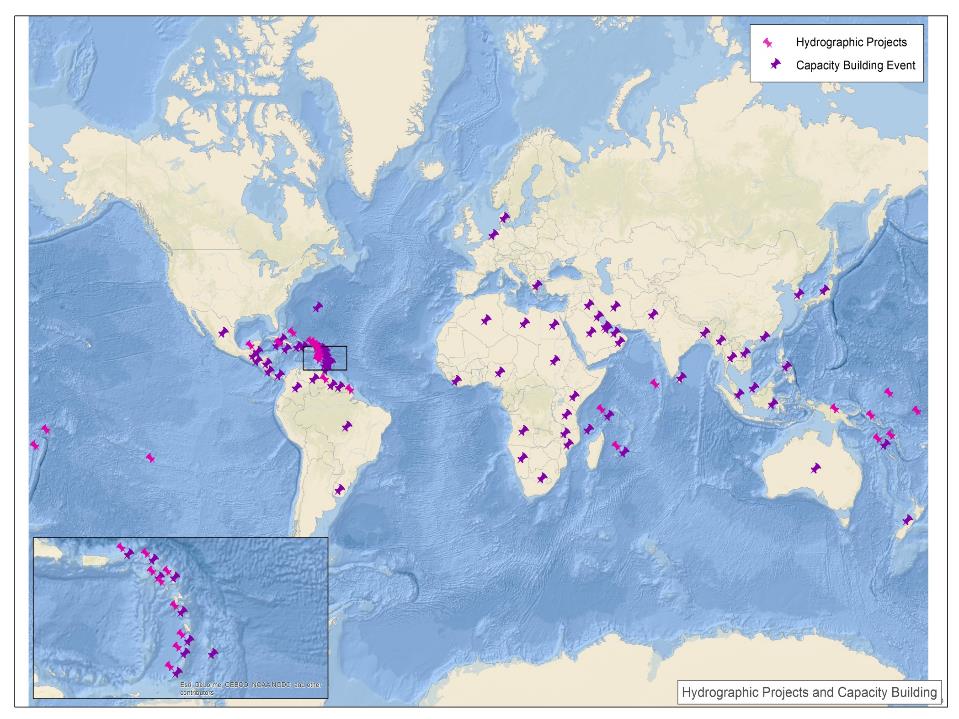 UKHO International Hydro Projects and CB Portfolio
3
Going forward – looking to take a more integrated approach
Hydrography and the Bigger Picture
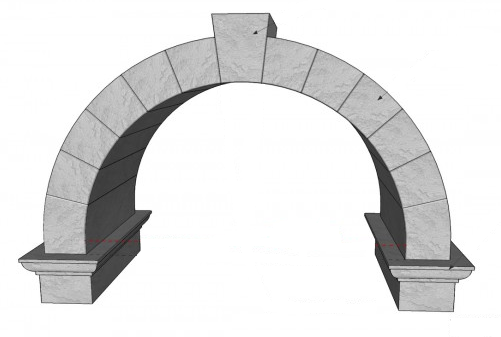 Habitat Mapping
Inundation mapping
Disaster preparedness
MPAs
Fisheries Management
Disaster mitigation
Coastal land use planning
Coastal Zoning
Hydrography   
A keystone data type
Oceans Governance
Climate change resilience
[Speaker Notes: Speaking Note
The data was collected in August using acoustic survey techniques.  
Note the warning on the chart about the inadequacy of existing data.
The resolution of the data is far higher than that previously available
This data will be processed and used to update the charts produced by the UKHO]
Hydrography and the Bigger Picture
2014 Collaboration with CEFAS

Darwin Plus funded survey of the British Virgin Islands
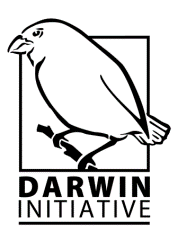 Focused on biodiversity

CEFAS and UKHO working in collaboration
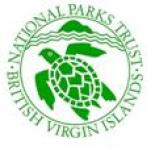 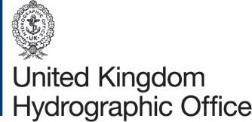 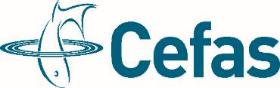 [Speaker Notes: Speaking Note
The data was collected in August using acoustic survey techniques.  
Note the warning on the chart about the inadequacy of existing data.
The resolution of the data is far higher than that previously available
This data will be processed and used to update the charts produced by the UKHO]
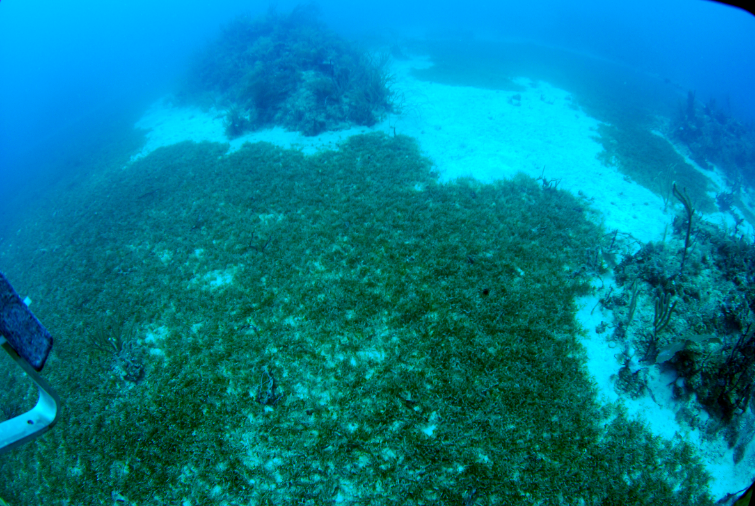 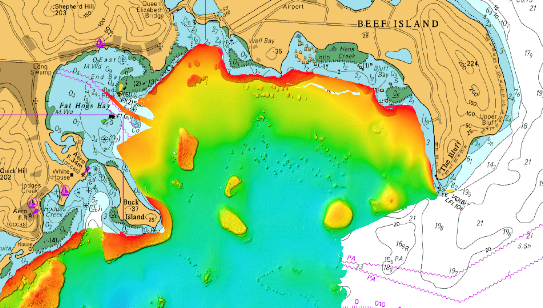 Collection depth data for charting
800% more seagrass discovered
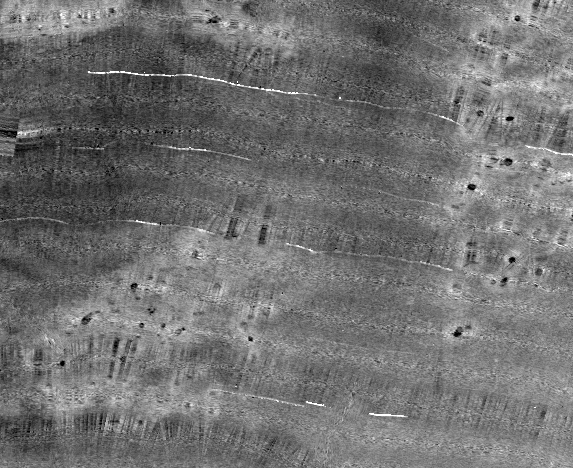 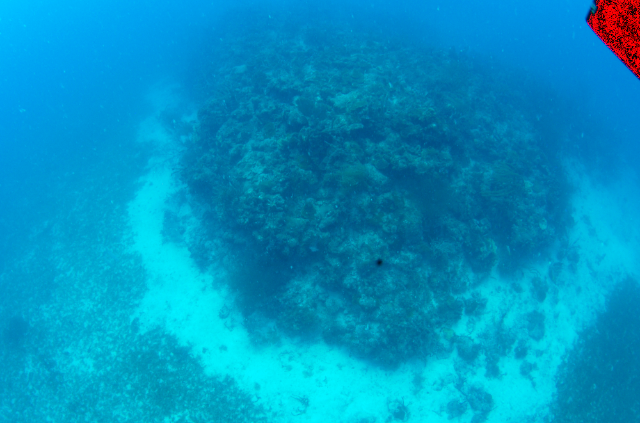 Seagrass 35 times more efficient at storing carbon than rainforests
Used same data to deduce bottom type
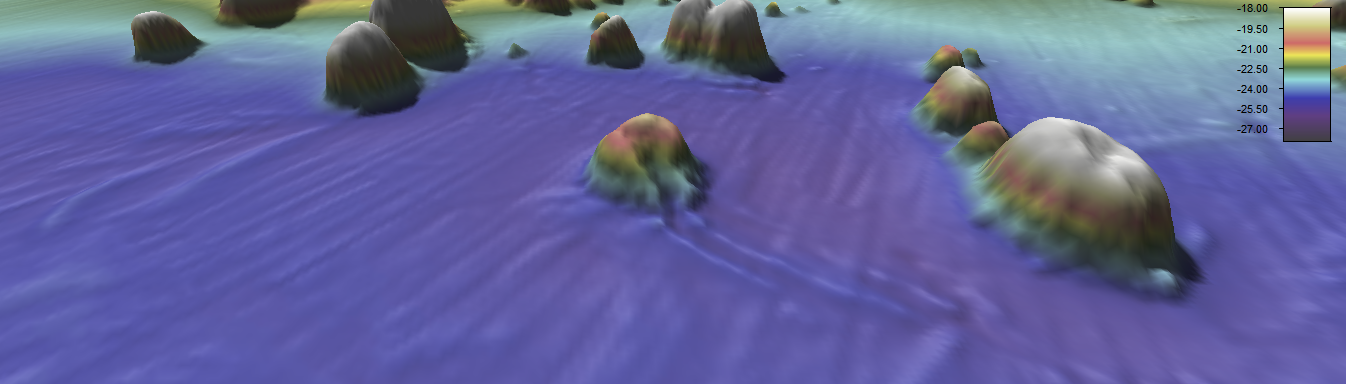 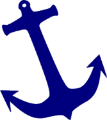 Clear link between shipping activity and biodiversity
CME Programme
The first time bringing together world-leading UK marine expertise

Providing capabilities across a whole end to end process, survey and science

UKHO. UK’s agency providing hydrographic and geospatial data to mariners and maritime organisations across the world.

Cefas. Executive Agency, Department for the Environment, Food and Rural Affairs (Defra) providing scientific solutions to support blue growth and food security,

NOC. The UK’s leading institute for integrated ocean research and technology.
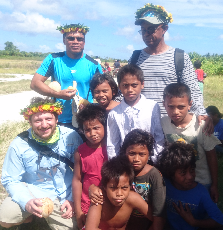 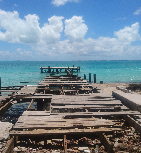 The UKHO Component of the CME Programme
UKHO Five Year Objective: To provide each SIDS with the data required to (a) maximise their maritime trade potential and (b) facilitate development of their Blue Economies
Year One Objective: To develop with each SIDS a National Hydrographic Plan that identifies hydrographic needs and knowledge gaps leading to: 
Targeted survey activity, 
Capacity Building, 
Sustainable Hydrographic Governance
Support to CEFAS and NOC objective delivery
UKHO Pilot: Hydrographic survey in St Vincent and the Grenadines and Grenada in Summer 2016
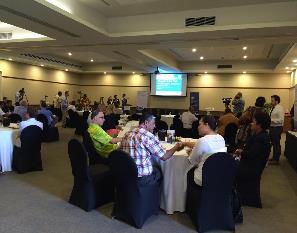 Note for the diary: Caribbean Regional Workshop 24th-26th January
Nations in Scope for the CME Programme
MACHC Region Nations in scope:
Antigua and Barbuda
Belize
Dominica
Grenada
Guyana
Jamaica
St Lucia
St Vincent and the Grenadines
SVG and Grenada – Initial Results
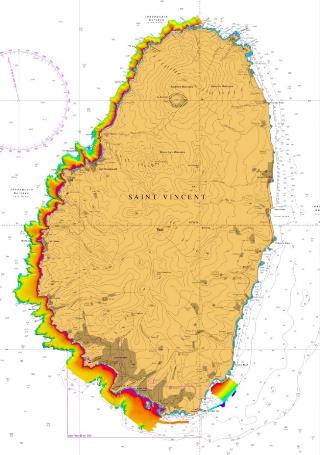 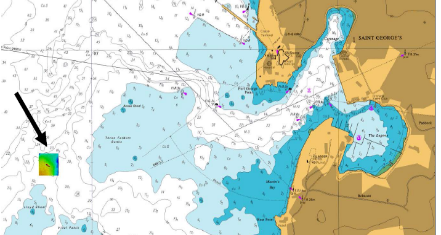 Highest priority areas surveyed with MBES

70km2 in SVG

38km2 in GRD
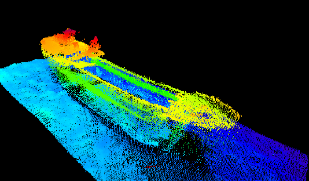 SVG and Grenada – Initial Results
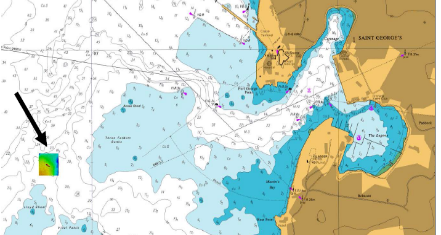 Least depth over wreck = 7.7m
Jewel of the Seas Draught = 8.5m
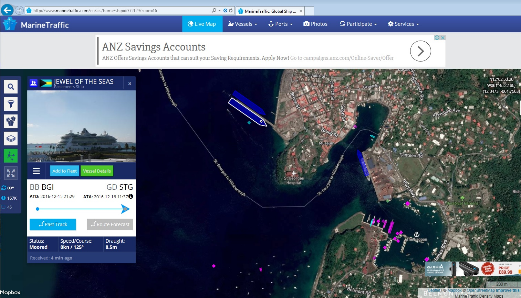 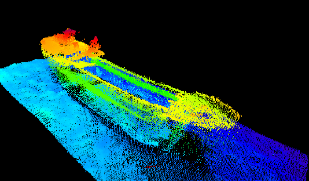 SVG & Grenada - Lidar
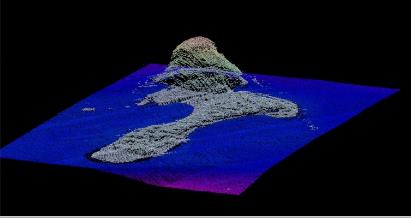 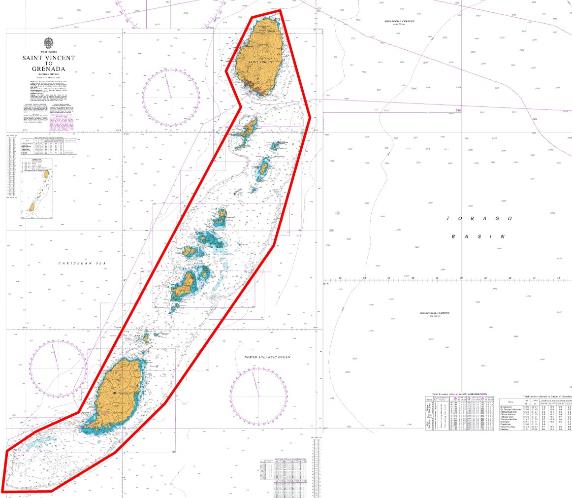 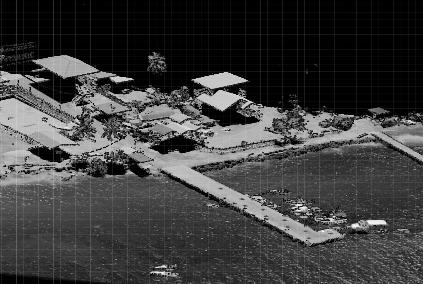 Approx. 5800 km2 survey area covering entirety of optically shallow waters
Overseas Territories Seabed Mapping Programme
Cross government fund focusing on a range of subject areas

UKHO programme within the international obligations theme

Four year programme

Yr 1 allocation of approx. £1m

Approx. £6m for years 2-4

Year 1 Activity

Tech Assessments of all OTs

Lidar Survey of Anguilla
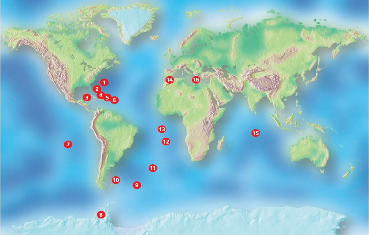 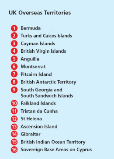 Anguilla - Lidar
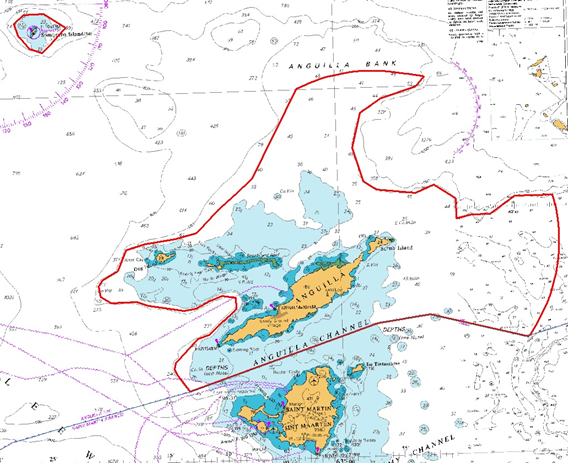 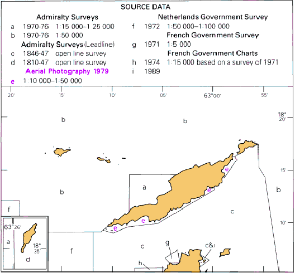 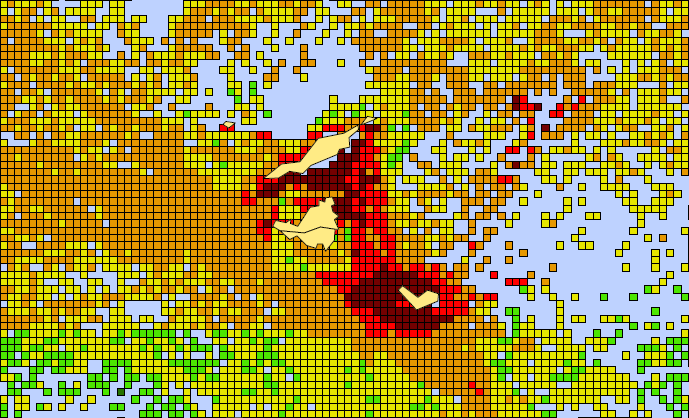 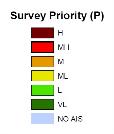 Approx 1500 km2 survey area
Observations and Lessons Learnt
There is funding out there but we need to be creative to access it

General need to raise awareness of how hydrography fits into the bigger picture

Number of projects and programmes coming on line requires careful coordination

We need to review how we provide Technical Assistance

Be careful what you wish for!!
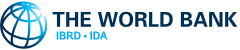 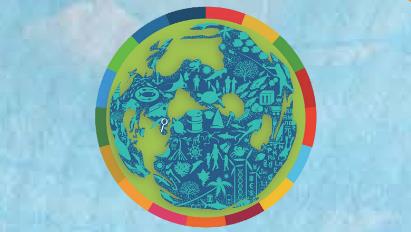 Thank You